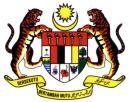 ASEAN Cosmetic Directive :Guidelines for Product
 Information File
 (PIF)
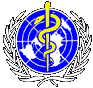 WHO Collaborating Centre 
for Regulatory Control of Pharmaceuticals
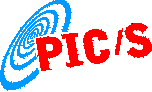 Member of Pharmaceutical 
Inspection Cooperation Scheme
National Pharmaceutical Control Bureau
Ministry of Health Malaysia
Jalan Universiti, 
46730 Petaling Jaya, Selangor
Tel : 603-78835400 Fax : 603-79562924 
Website : www.bpfk.gov.my
Email : nik@bpfk.gov.my
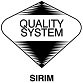 Certified to ISO 9001:2000
Cert.  No: AR 2293
Outline
Introduction
Objective
PIF requirements
Findings & recommendations
References
Introduction
ASEAN Cosmetic Directive (ACD):
Article 8 : Product Information
requires persons or companies placing a product on the market to keep a product information file (PIF) “readily accessible” to the regulatory authority of the Member State concerned at the address specified on the label.
Objective
To provide companies placing a cosmetic product in the market recommendations on how to organize and compile the PIF based on a recommended PIF format 

Also provides guidance on who is responsible to keep the PIF and some guiding points for PIF audits
Requirements for Industry
The Company or Person placing a cosmetic product in the
market shall: 

Notify the regulatory authorities before the product is marketed

Ensure that the product will not cause damage to human health under normal or reasonably foreseeable conditions of use  

 -	Keep the product information file (PIF) readily accessible to the regulatory authorities  

 - 	Must have adequate knowledge or experience
Who is responsible to keep the PIF ?
The local company responsible for placing the cosmetic product in the market, which may be :
local manufacturer or 
an agent appointed by a manufacturer to market the product or the (e.g. distributor)
company that is responsible for bringing in the product for sale in the country (i.e. importer)

* It is recommended that the PIF is kept for a minimum period of 3 years after the product is last placed in the market .
PIF
7
It should be kept in the premise of the company responsible for placing the product in the market (address stated on label)

Language : BM or BI

It should be readily accessible upon request 

Keep updated on all information and latest changes (including packaging).
PIF
Document media:

no specific requirements on what media type the PIF documents should be presented. 
the company may choose any suitable media 
i.e. paper, electronic, etc, provided the documents can be easily consulted
How to organize a PIF?
Recommended PIF Format
Part I : Administrative Documents and Product Summary
Part II : Quality Data of Raw Material 
Part III : Quality Data of Finished Product
Part IV : Safety and Efficacy Data
Part I: Administrative Documents and Product Summary (1)
Contains the administrative documents and key summary information that are specific to a single product;
		 i.e. this part would provide an ample overview of the  	finished product Administrative Documentation
Part I: Administrative Documents and Product Summary (2)
1. Administrative documentation:

Copy of the notification form bearing the   acknowledgement receipt from the Authorities; 

 Authorization letter from product owner (if required); 

 Other relevant documents e.g. license to operate, certificate of incorporation, etc;
Part I: Administrative Documents and Product Summary (3)
2. Qualitative and Quantitative formula of the product
INCI or other ACD approved reference names and corresponding concentrations of the ingredients)
specify the functions of each raw material/ ingredient
For fragrance materials, name and code number of the composition and the    identity of the supplier; 

	3. Product presentation and label
		- Outer and inner labels; 
		 - Consumer information leaflet and instruction for use (if part of 	    the product sold);
Part I: Administrative Documents and Product Summary (4)
4. Manufacturing statement: 
- Statement of compliance to ASEAN Good Manufacturing
    Practice (GMP) Guidelines or ASEAN Cosmetics
    Committee (ACC) approved equivalents*;

Batch coding system;

* Good Manufacturing Practices for Pharmaceutical Products, World Health Organisation (WHO) for pharmaceuticals
* ISO Standard 22716: Cosmetics - Good Manufacturing Practices (GMP)
Part I: Administrative Documents and Product Summary (5)
5. Safety Assessment (summary) as per the ASEAN Guidelines for the Safety Assessment
Safety statement (signed statement of opinion, including the name and qualifications of the safety assessor);

6. Confirmed undesirable effects on human health (summary)
i.e health related consumer complaints

7. On-pack product claim support (summary)
Summary report of the Efficacy assessment of the product, based on its composition or on tests performed;
Part II : Quality Data of Raw Material (1)
Include full technical information on the quality of the raw materials/ ingredients
Part II : Quality Data of Raw Material (2)
1. Specification and test methods of each raw
material: 
Specification of each RM, including water; 
Method of analysis used; 
- 	Fragrances- specify name & code no. of fragrance, name & address of supplier, declaration of compliance with latest IFRA Guidelines;
Part II : Quality Data of Raw Material (3)
2. Data on the safety of raw materials: 
	- Supplier's data; 
	- Published data; 
	- Report from Scientific Committees like ACSB (ASEAN Cosmetics Scientific Body), SCCP (Scientific Committee on Consumer Products), CIR (Cosmetic Ingredient Review), etc; 
	- Not needed for those ingredients in the Annexes III, IV,VI or VII (if used accordingly)
Part III : Quality Data of Finished Product (1)
Supplies the detailed technical information on the quality of the finished product.
Part III : Quality Data of Finished Product (2)
Qualitative and quantitative formula: 
          - INCI names, percentages and function of each ingredient; 

 Manufacturing: 
	 - Manufacturer details: name, full address  for manufacturer and assemblers; 
	 - Summary of manufacturing process;  
	 - Additional detailed data should be made available if required by the Authorities;
Part III : Quality Data of Finished Product (3)
Specification and test methods of finished product: 
	- Criteria for microbiological control; 
	- Method of analysis corresponding to the specifications for checking compliance; 

Product stability summary report: 
		- The stability testing data and report or stability assessment to 	support the expiry date (mandatory for product with durability 	below 30 months)
Part IV : Safety and Efficacy Data (1)
Provides detailed information on the safety assessment and data of the finished product and also relevant efficacy data to support any claims made on the product.
Part IV : Safety and Efficacy Data (2)
Safety Assessment
Signed assessment report of the safety for human health of the finished product based on its ingredients, their chemical structure and level of exposure;
Curriculum Vitae of the safety assessor;

The latest compiled report on confirmed or recorded adverse events or undesirable effects on human health resulting from use of the cosmetic product
to be updated on a regular basis;
Part IV : Safety and Efficacy Data (3)
On-pack product claim support

report of the Efficacy Assessment of the product, based on its composition or on tests performed;

relevant efficacy data to support any claims made on the product
supporting data including literature review for claimed benefits of cosmetic products & should be made available to justify the nature of its effect
Types of Audits
Routine audits: 
The Authorities will announce these audits sufficiently in advance (i.e. at least 1 month) for the company to prepare for the audit;

Ad-hoc audits: 
These may be triggered by results found on samples from the market, by consumer complaints, etc.

It is recommended that the audit be announced at least 48 hours before. In case of extreme urgency the auditing can take place without announcement;
Documents to be made readily available
The documents in Part I of the PIF should be made readily
available for initial investigative audits:

Administrative documentation
Qualitative & Quantitative Formula
Product presentation and labels
Manufacturing GMP statement
Safety Assessment summary
Confirmed undesirable effects
Efficacy Assessment summary
Documents to be made available within reasonable time
Upon request from the Authorities, documents, detailed information or reports in other parts of the PIF should be available and made accessible to the Authorities within an agreed upon timeframe : within 15 to 60 calendar days or shorter, depending on the urgency of the audit
PIF AUDIT
Criteria for audit (priority)
	a. High risk products 
  		-e.g. baby products, products to be used around the eyes & mucous membranes
	b. Whitening products
  	c. Notification holders & manufacturers with history of product  
	    cancellation and poor GMP status
	d. Products with misleading name & intended use
	e. Product which possible to make excessive claims
		   (eg; body contour, massage products, anti-acne etc.)
	f. Product Complaint
	g. Advertisement
FINDINGS & RECOMMENDATIONS
1. Lack of understanding to prepare PIF especially SME
	- safety assessment – safety assessor
		- efficacy support 
		- product claims & advertisement
		- labeling requirement

	- Imported product
		- difficulties to obtain the documents (part II, III & IV) from the suppliers

	- Most of the companies can only provide Part 1	

SME needs more training on PIF requirements
BPFK has identify companies for ACD training (include PIF)
[Speaker Notes: Especially for companies that are mainly distributors
Companies to update latest information]
FINDINGS & RECOMMENDATIONS
2. Information differs from the Quest 
Eg:
	a. Formulation
       - differ from the formulation submitted to Quest
	b. Product name
		- Change of product name without notification to BPFK 
		
	 Cancellation of product notification
	- consider as different product
FINDINGS & RECOMMENDATIONS
3. Product label
Incompliance to the labeling requirement
Failure to comply with the labeling requirement
Eg; 
		- full ingredients listing
		- warning statement
		- name and address of notification holder

Product claims 
Claimed beyond the scope of cosmetic product

 Label must comply with the ASEAN Cosmetic Labeling Requirement and the ASEAN Cosmetic Claim Guideline (refer ACD)
FINDINGS & RECOMMENDATIONS
4. Claims substantiation
Unable to provide supportive documents 
antiwrinkle / antiageing
Dermatological tested
Hypoallergenic
Noncomedogenic
Whitening

Unreliable documents for claims substantiation

  Any claims shall be justified by substantial evidence and/or by cosmetic formulation or preparation itself
Other key problems encountered
Documents in foreign language (imported product)
Auditee is not knowledgeable 
	– company should ask the right officer or the safety assessor to present during audit 
Company is reluctant to provide samples, if requested for futher investigation
	 – reason: product is expensive 
Company unable to prepare PIF due to:
product is no longer in the market
never import (notified only)
References
ASEAN Cosmetic Directive
Guidelines for Product Information File (PIF) 
	- Annex 1 part 5 of the Guidelines for Control of Cosmetic Products in Malaysia
Thank you for your attention…